Action Plan Evidences
Fork Bolt K-60 –Dimension 7.50mm undersize
Action Plan Evidences
OCCURRENCE SIDE- BEFORE
Problem Analysis
Fork Bolt K-60, Machining is done on Traub Machine, where the Combination Wire cut Tool is used to finish the Dimensions below the Collar of Fork Bolt.
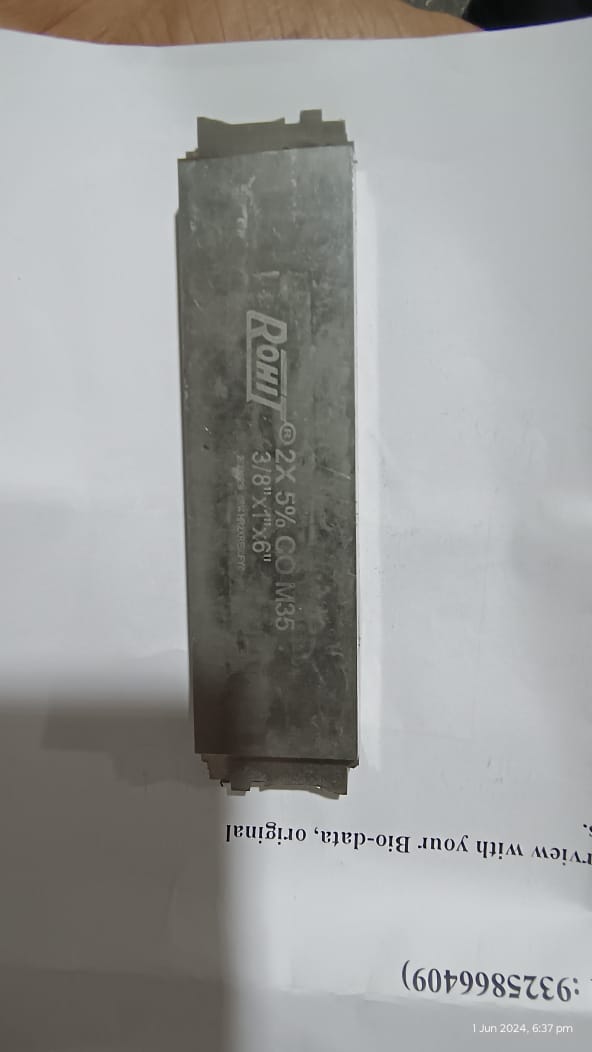 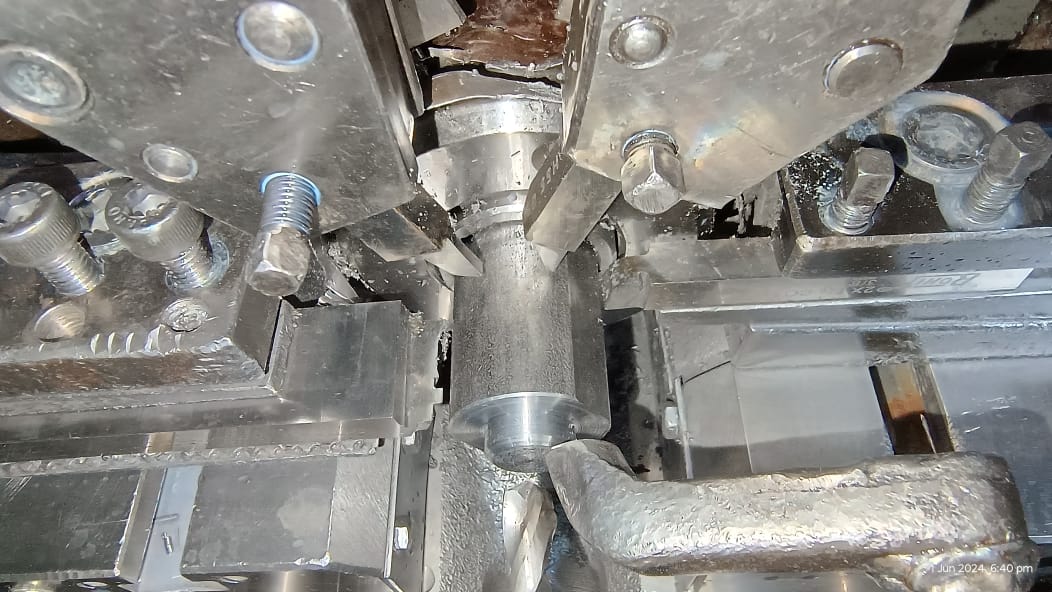 Wire Cut Tool
Action Plan Evidences
OCCURRENCE SIDE- BEFORE
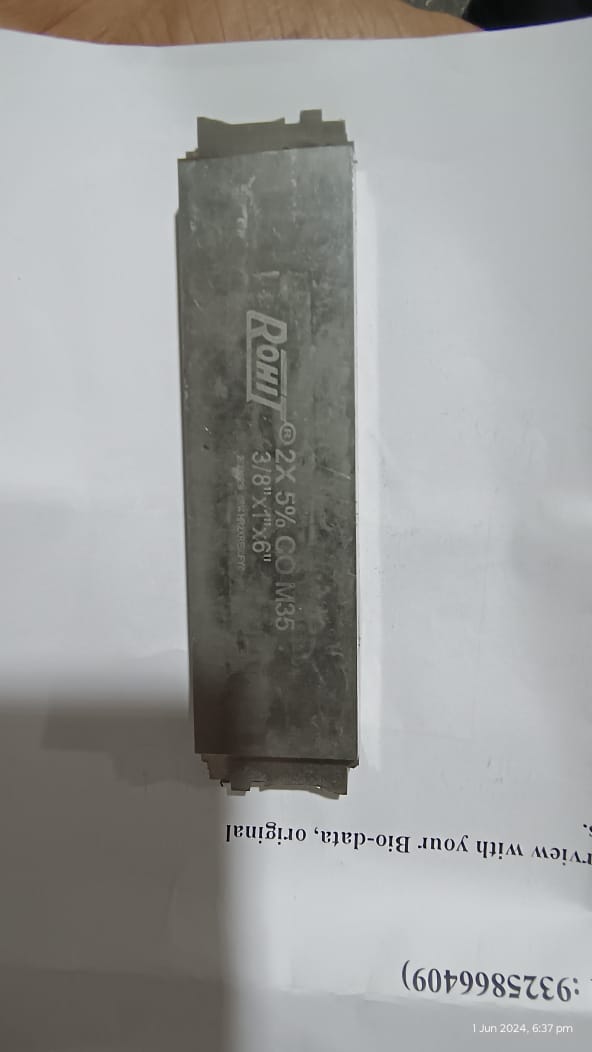 1. Wire-cut Tool used for the Fork Bolt K-60 is similar to fork Bolt PRFH, Only Difference is 3.50mm Dimension.
2. Wire-cut Forming tool of fork bolts are not identified with their names
No any Identification on Tool